Презентация к конкурсу «Лидер», в рамках Всероссийской Акции «Здоровое питание - активное долголетие».
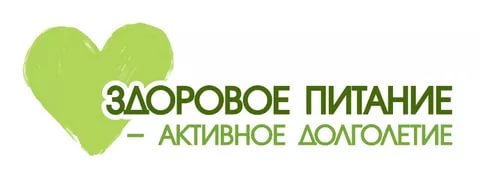 Выполнила: ученица 10 класса 
МАОУ СОШ №2 им. Трубилина И.Т.
Фоменко Александра
Руководитель: Горелова Н.А.
2019 год объявлен годом  здорового образа жизни, поэтому я решила поучаствовать во Всероссийском конкурсе  « Лидер» , проводимом в рамках  Всероссийской акции « Здоровое питание – активное долголетие».Мной были проведены интерактивные уроки с учениками 6-х  и начальных классов моей школы.
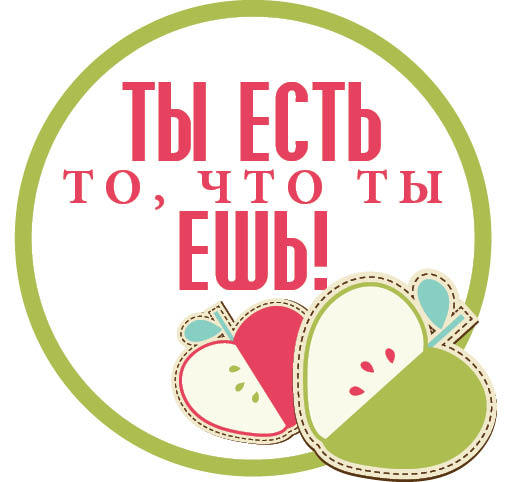 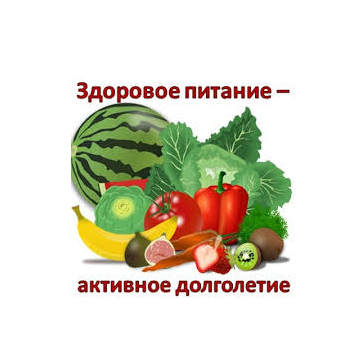 С ребятами постарше мы обсуждали  составляющие нашего здоровья и правила здорового питания.
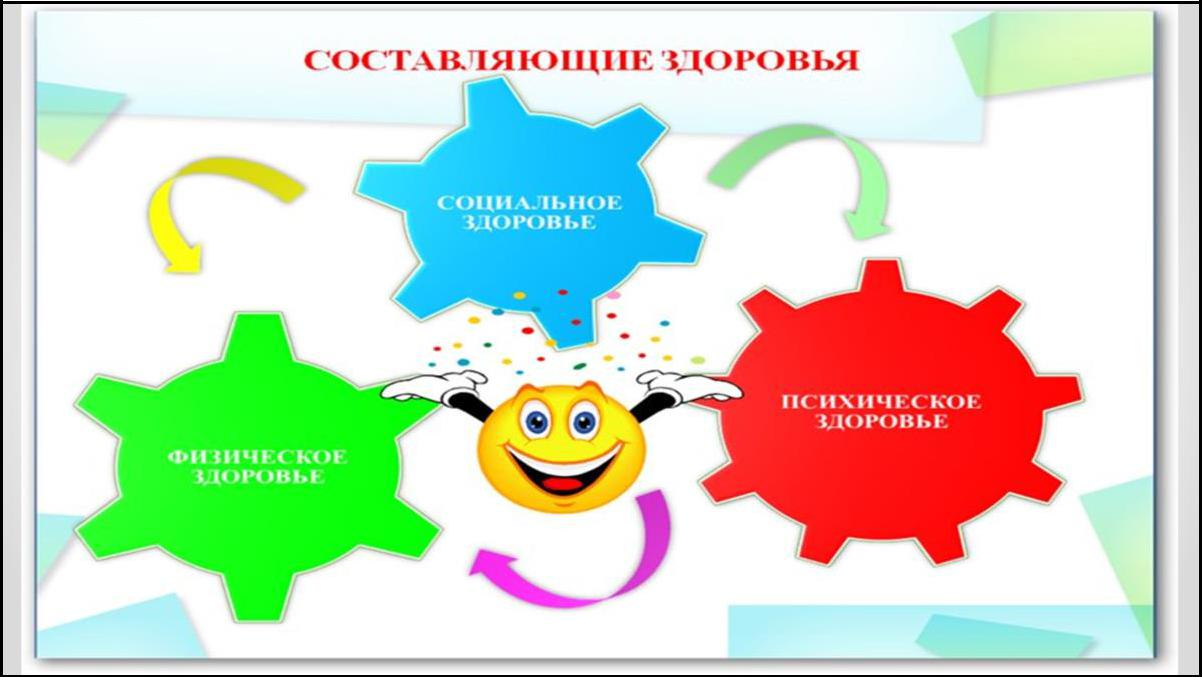 В ходе нашего занятия школьники не только узнали много нового, но и поделились своими знаниями с другими.
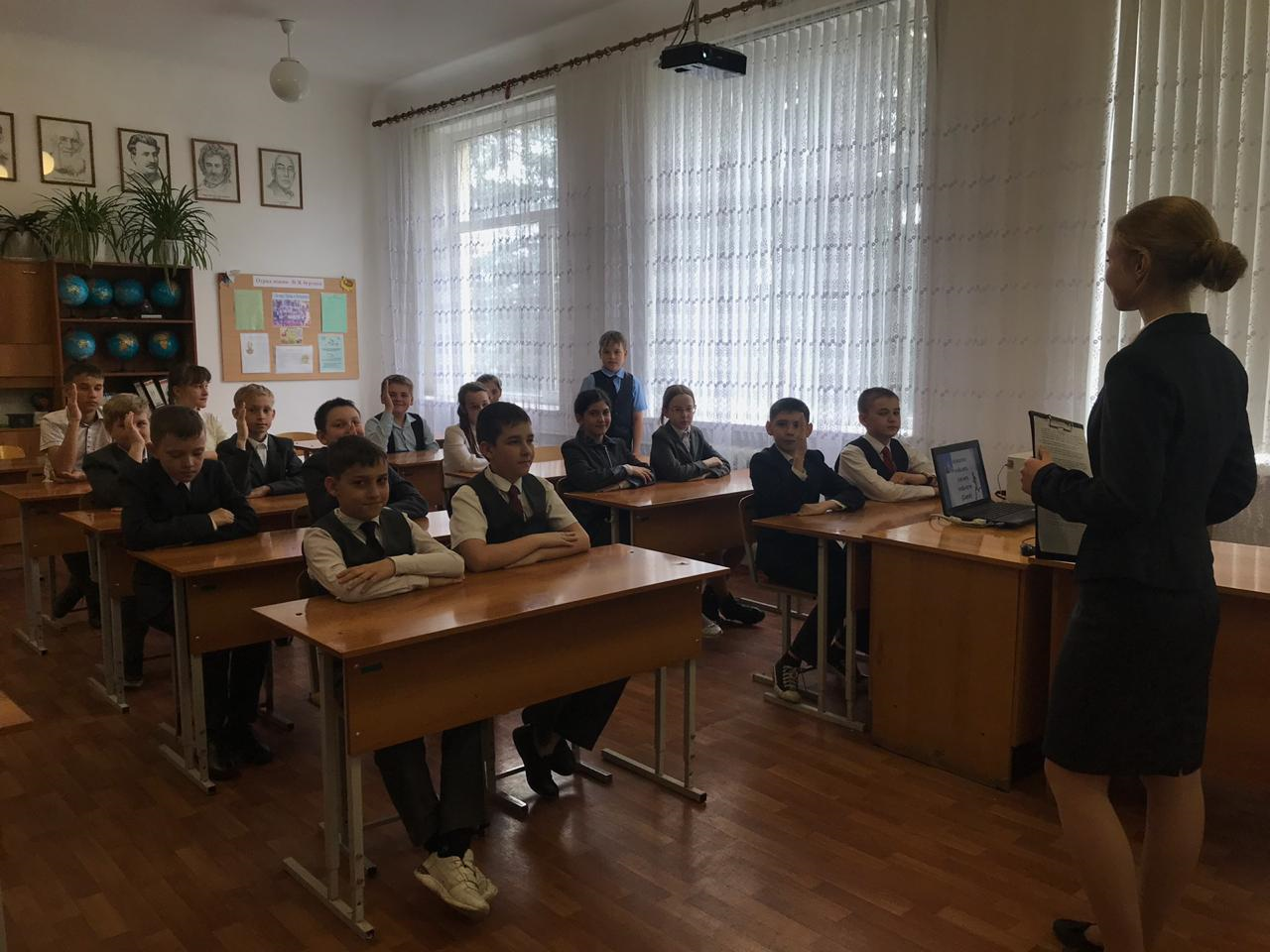 Вместе мы выяснили, что образ жизни – это способ жизнедеятельности, направленный на сохранение и улучшение здоровья человека. Одной из составляющих здорового образа жизни является правильное питание.
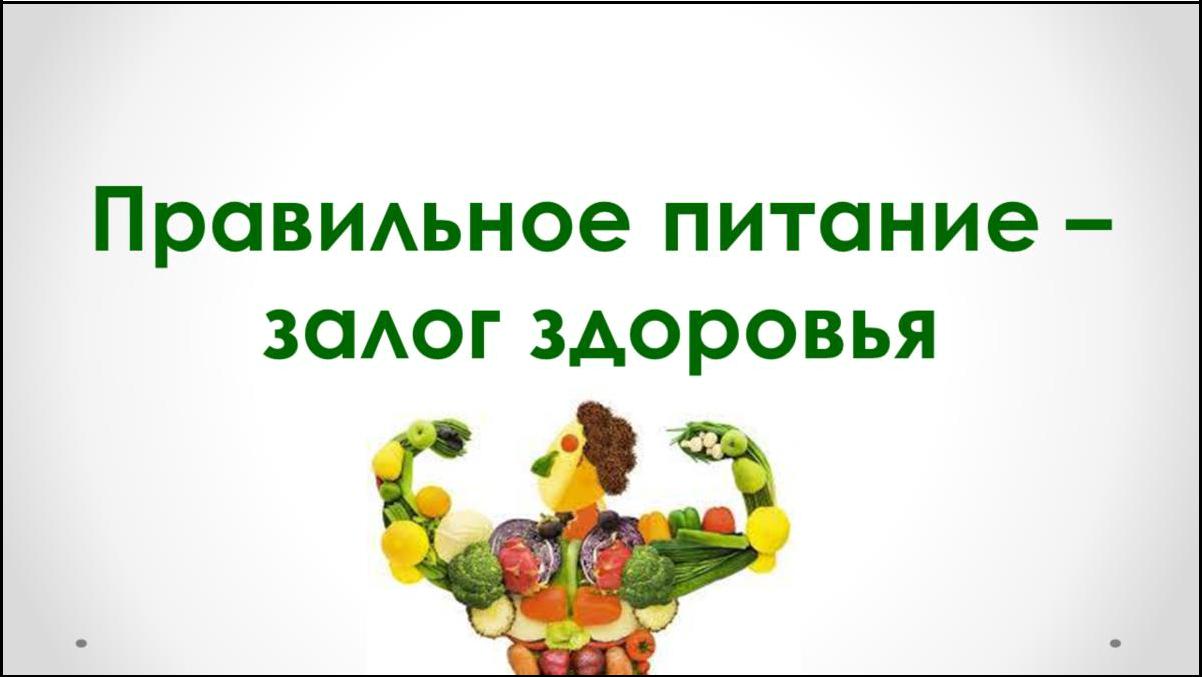 Ребята активно поддерживали со мной диалог о здоровом питании и даже выдвигали свои  «правила здоровья».
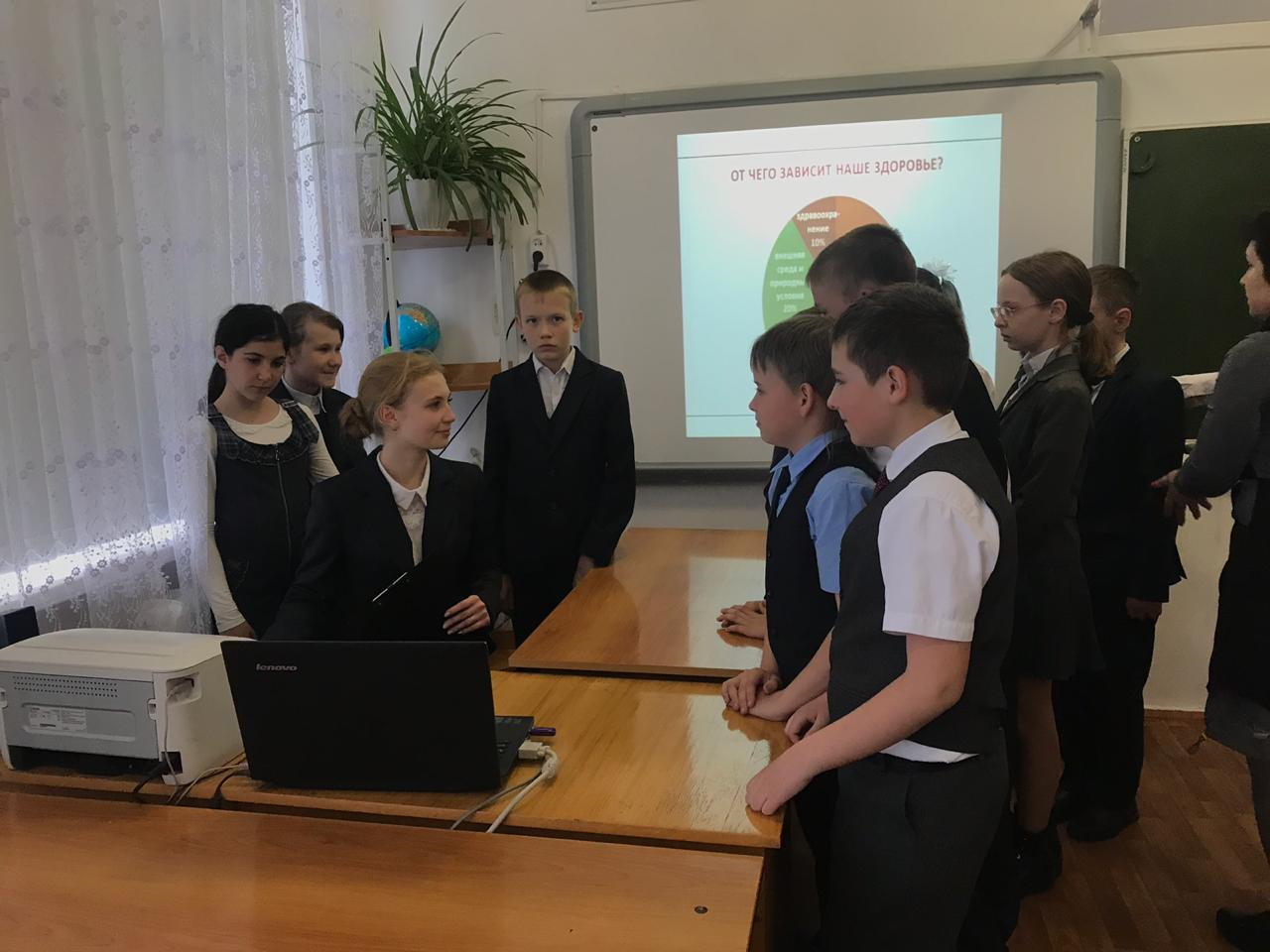 Самыми главными из них являются :1)  Питайтесь 4-5 раз в день небольшими порциями в одно и то же время. Обязательно соблюдайте режим питания. Редкие приёмы пищи вредны так же, как постоянные перекусы и привычка всё время что-нибудь жевать.2) Выпивайте достаточное количество чистой воды. Питьевой режим не менее важен, чем регулярные приёмы пищи.3) Количество энергии, которое вы получаете с пищей, должно соответствовать количеству энергии, которое вы тратите в течение дня.
Также ребятам было предложено вспомнить пословицы, поговорки или стихи о пользе правильного питания. Мне запомнилось одно стихотворение, которое предложил мальчик Кущий  Ярослав: « Я тебе скажу дружокНе ешь на ночь пирожок, А то будет талия, как у кота Виталия!»
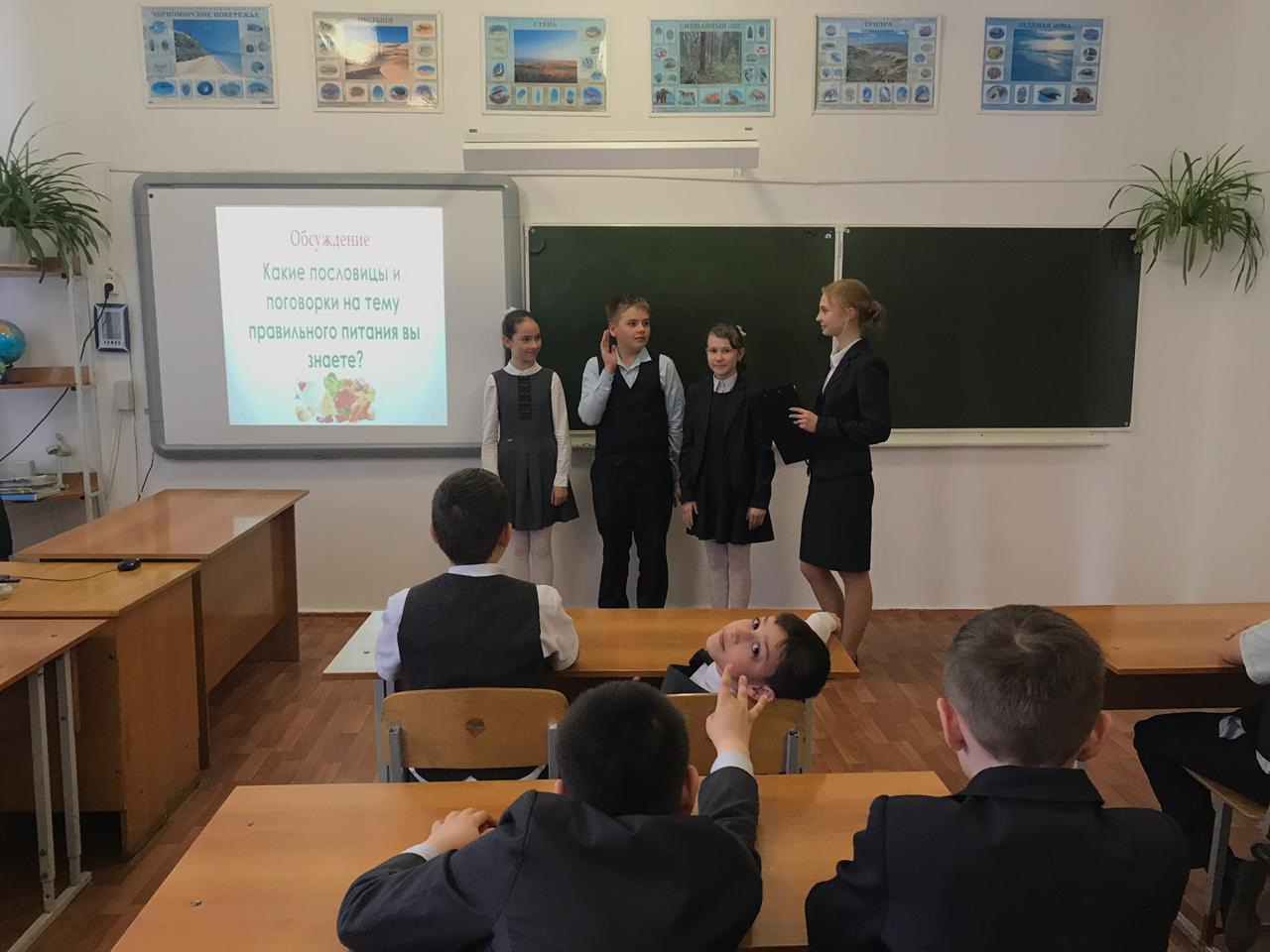 Мы с ребятами рассматривали правило «Светофора» .«Светофор»— пирамида питания, и она раскрашена точно так же, как и настоящий светофор.Зелёным цветом мы отмечаем продукты, которые можно и нужно есть каждый день. Это самые полезные продукты: овощи, фрукты, ягоды, разные каши, хлеб. Жёлтый цвет — это продукты, которые можно есть в небольших количествах ежедневно или не каждый день, к ним нужно относиться с осторожностью и не переедать. Это молочные продукты (молоко и творог), рыба, мясо, яйца, сыр, орехи. И наконец, красным цветом мы отмечаем вредные продукты: их лучше вообще не есть или есть, но очень-очень редко. Это, конечно, сладости, торты, газированные напитки, копчёные колбасы
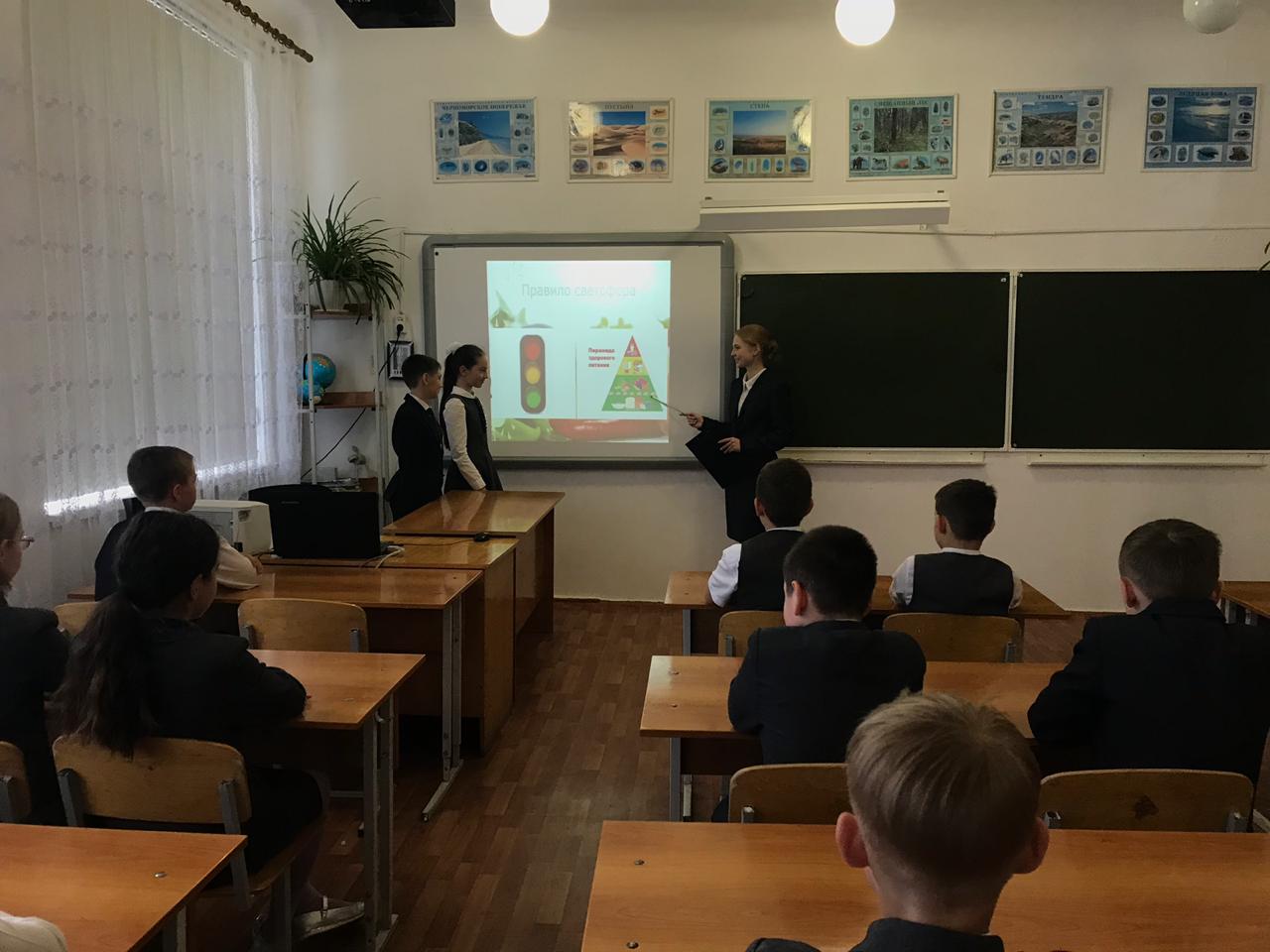 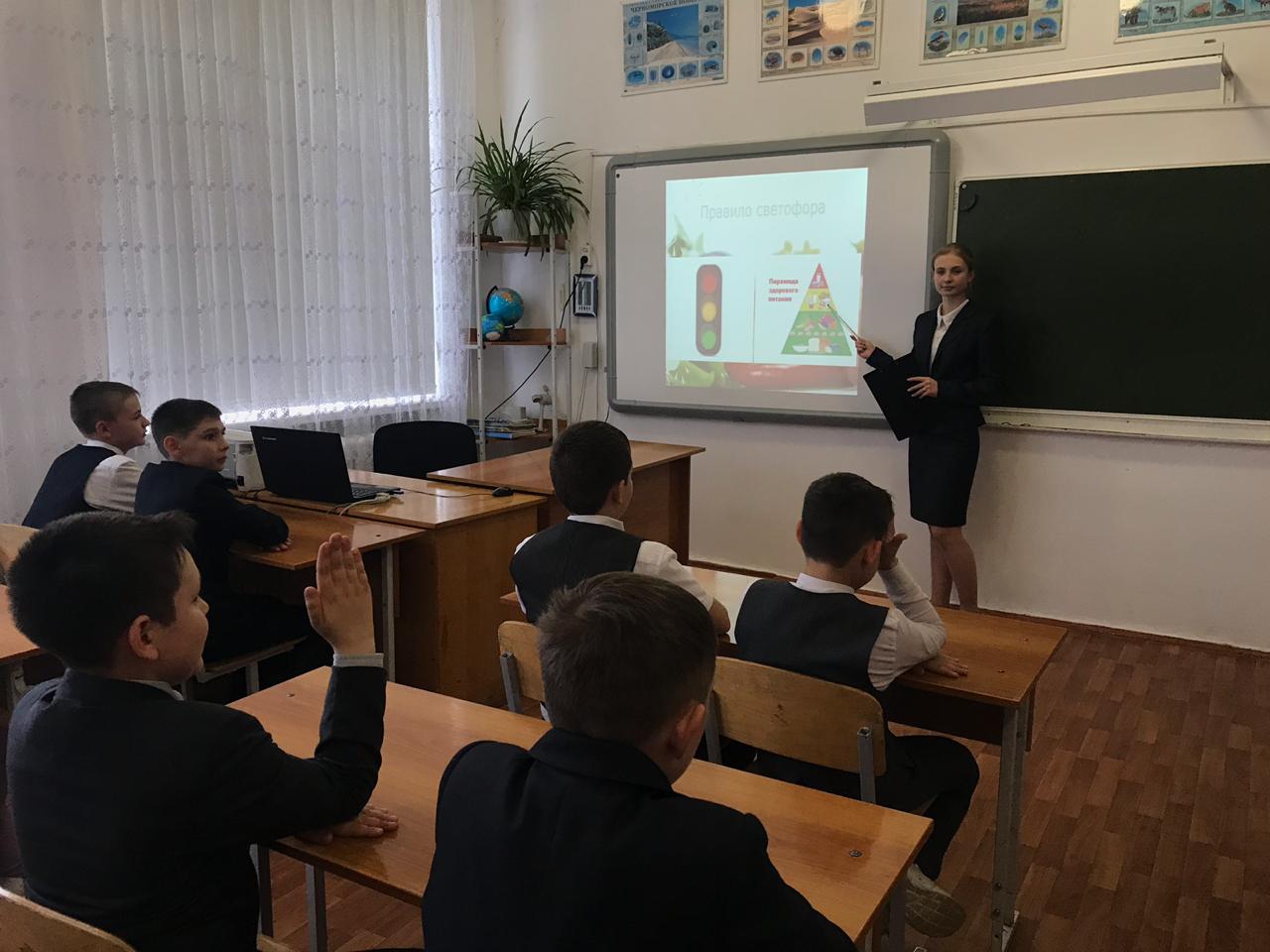 Итогом нашего интерактивного урока стал вывод: «Правильное питание – это залог крепкого здоровья, хорошего настроения, молодости и долголетия»
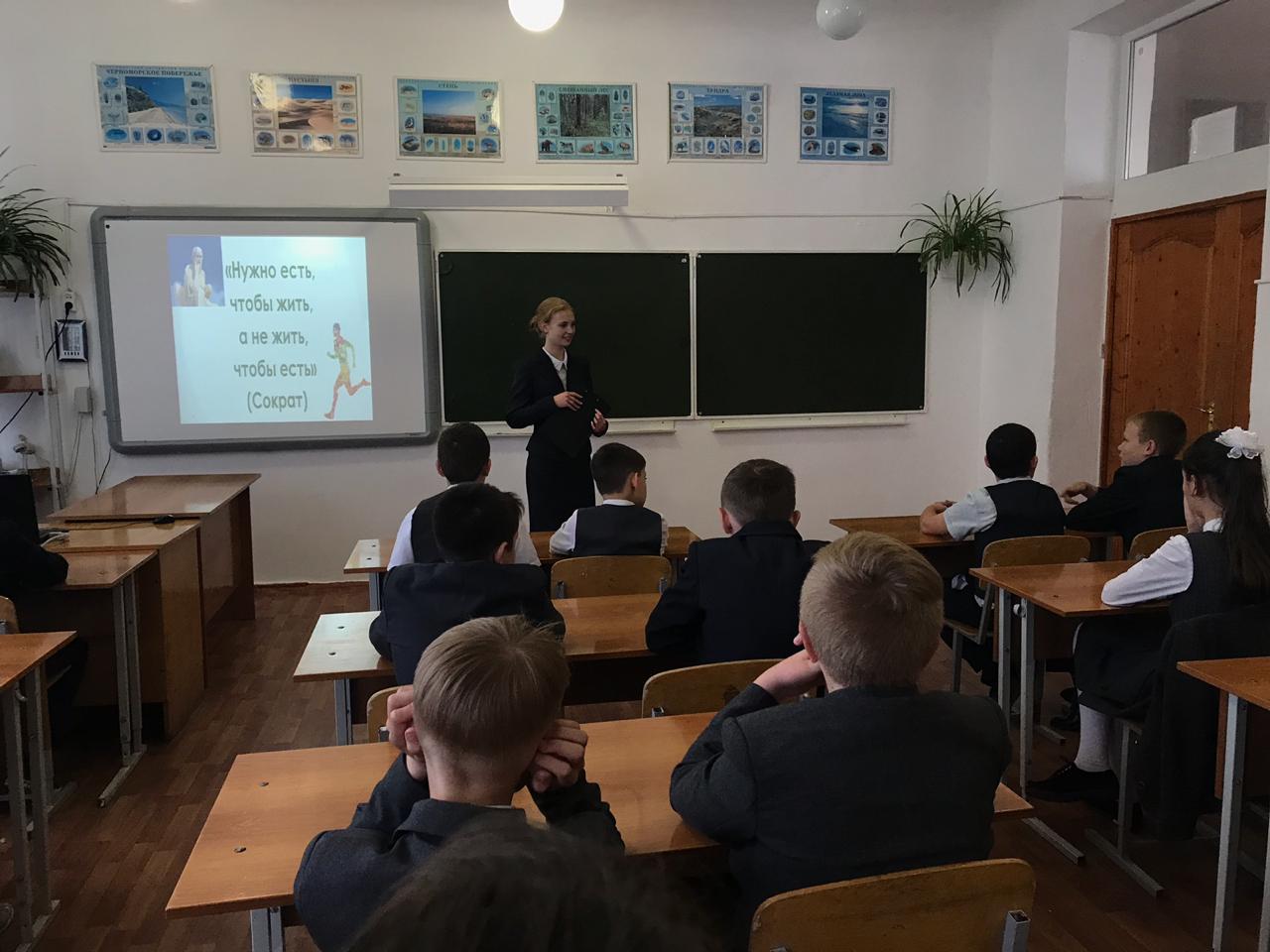